Figure 2. Differences in dipping status by race and education and race and income. (a) Prevalence of ambulatory blood ...
Am J Hypertens, Volume 26, Issue 5, May 2013, Pages 673–682, https://doi.org/10.1093/ajh/hpt009
The content of this slide may be subject to copyright: please see the slide notes for details.
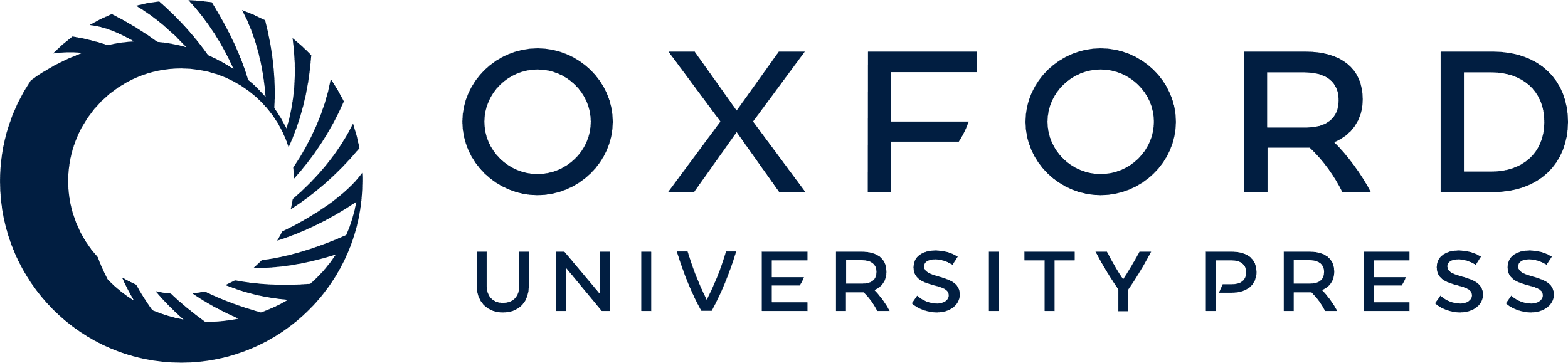 [Speaker Notes: Figure 2. Differences in dipping status by race and education and race and income. (a) Prevalence of ambulatory blood pressure (ABP) nondipping was high among black Hispanics regardless of educational level, whereas among white Hispanics, ABP nondipping prevalence was high only among those with lower education. (b) Among participants with high income levels, being black Hispanic was associated with more prevalent ABP nondipping compared with white Hispanic. All Hispanics at low income levels regardless of race had a similar prevalence of ABP nondipping.


Unless provided in the caption above, the following copyright applies to the content of this slide: American Journal of Hypertension, Ltd 2013. All rights reserved. For Permissions, please email: journals.permissions@oup.com]